經濟部中小企業處
企業名稱/創價合作群聚輔導案名稱
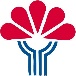 摘要
內容包含共同問題及構想緣起
100字內
預期效益
實施方式
必要量化成果(新增就業人數、營業額)
自定量化成果(投資金額、節約用電量等指標)
自由發揮
建議以圖表呈現
合作廠商及分工說明